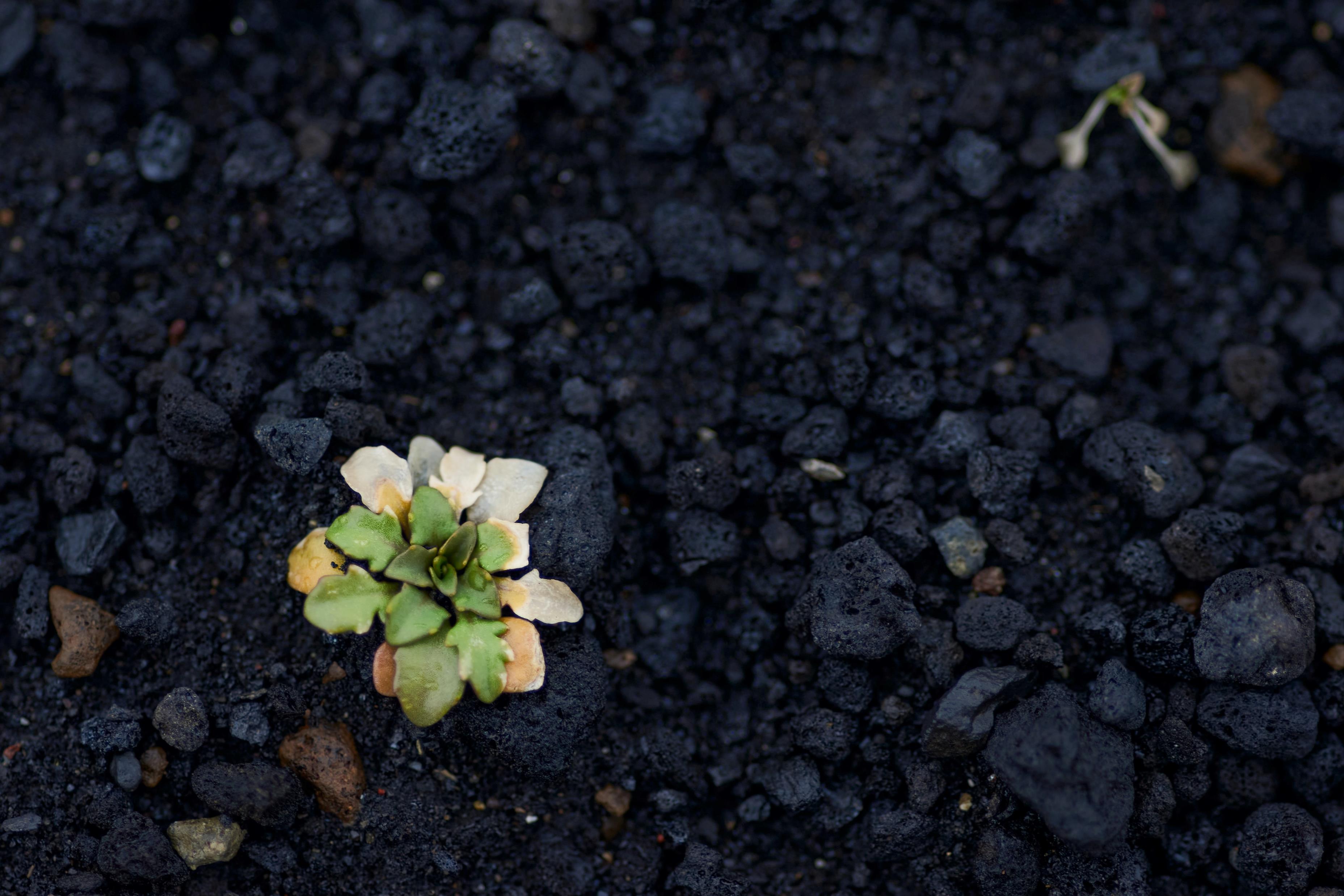 Economii climatice la NVM
La Skanska, înregistrăm economiile noastre climatice într-o inițiativă numită „vânătoare climatică”. Aceasta este de a concura în regiunile și ramurile de activitate și de a putea învăța unii de la alții.Mai jos este o listă a măsurilor înregistrate la noi, ajută-ne să completăm!
1
Să aveți o săptămână foarte bună și verde!
2